Роль музыкально-спортивных праздников в  приобщении детей к здоровому образу жизни
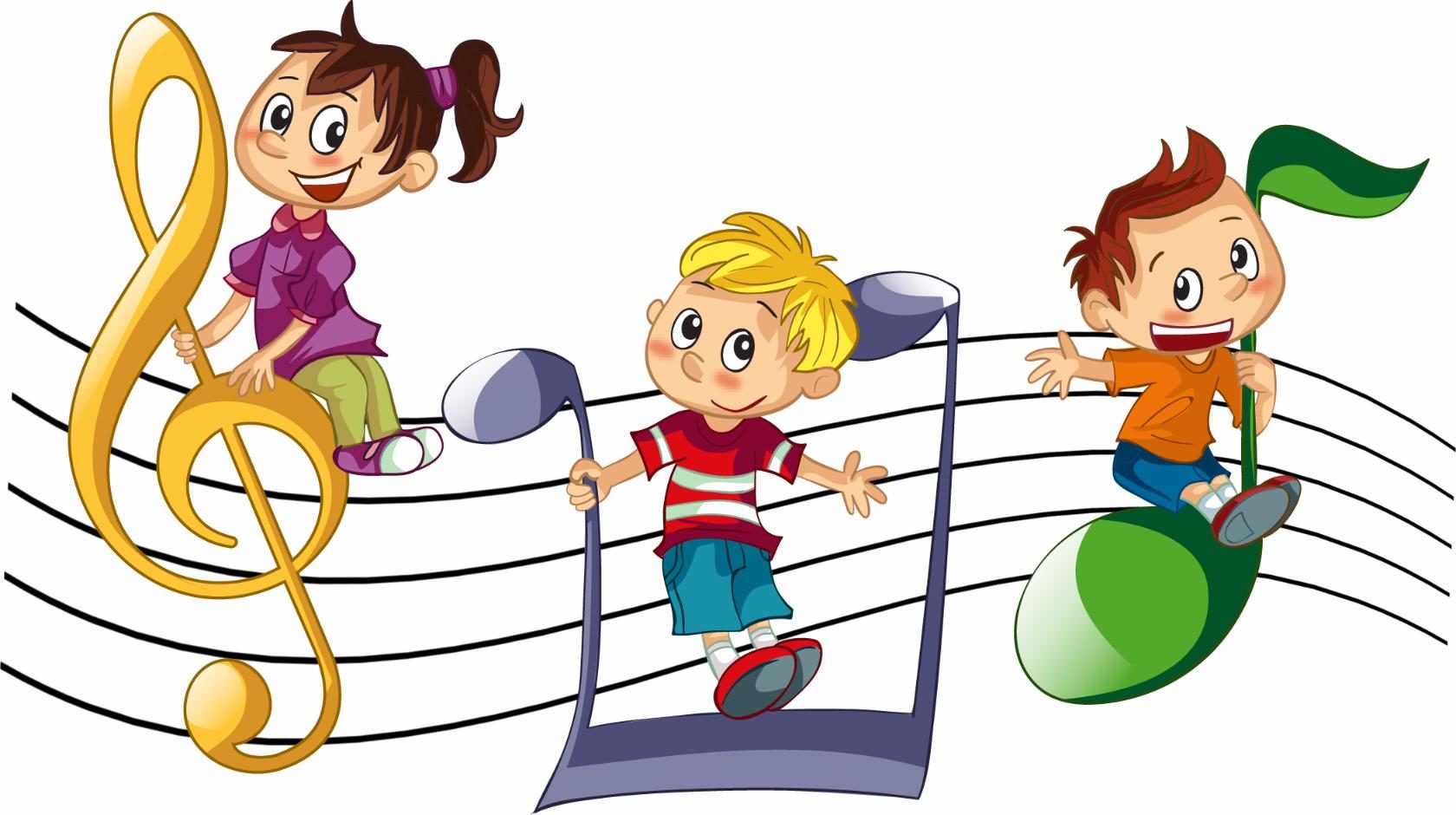 ПОДГОТОВИЛИ: МУЗЫКАЛЬНЫЙ РУКОВОДИТЕЛЬ МУХИНА И.В.,
ИНСТРУКТОР ПО ФИЗИЧЕСКОЙ КУЛЬТУРЕ КАРМЕЕВА С.В..
2022Г.
Здоровье
– состояние полного физического, психического и социального благополучия;
 одна из главных ценностей человека;
приоритетное направление государственной политики.
Роль музыки в оздоровлении детей
благотворно влияет на весь организм
помогает преодолевать нарастающее утомление, разнообразить занятия, ускорить процесс овладения техникой движения
Использование музыки во время спортивных занятий способствует:
улучшению психоэмоционального состояния занимающихся;
организации тренирующихся в процессе занятий; 
обогащению слухового и двигательного опыта, развитию координации движений; 
активации волевых усилий; 
развитию чувства и понимания ритма, отработке выразительных движений; 
повышению работоспособности.
Музыкально-спортивные праздники
Цель:
 развитие умения проявлять физические качества в необычных условиях и игровых ситуациях
Способствуют 
развитию мышления, воображения,
целеустремленности, формированию чувства ответственности, приучают сдерживать свои желания, проявлять решительность.
Олимпиада
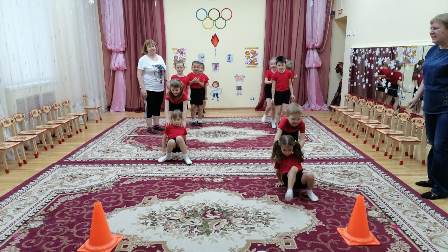 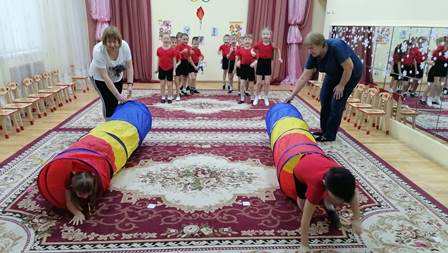 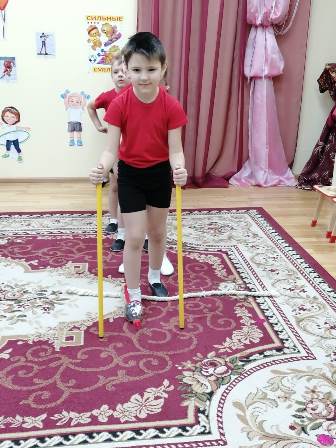 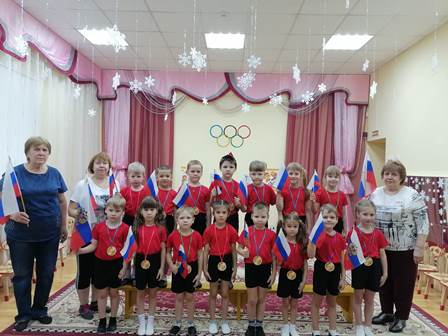 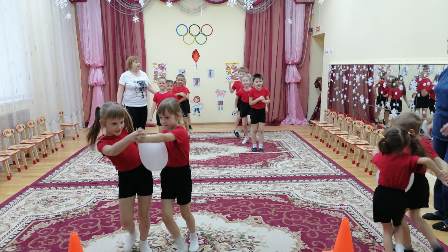 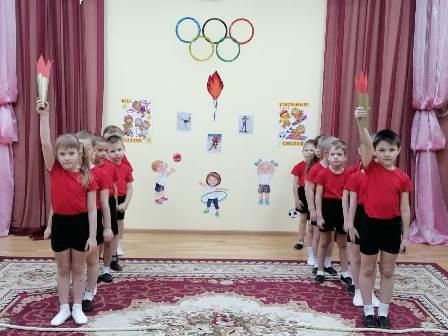 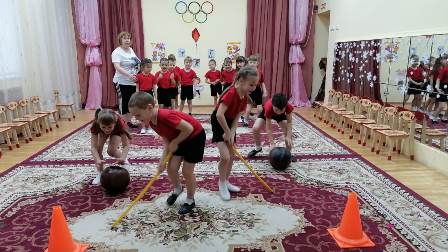 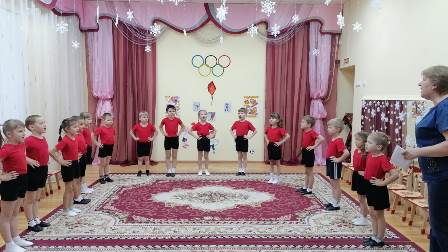 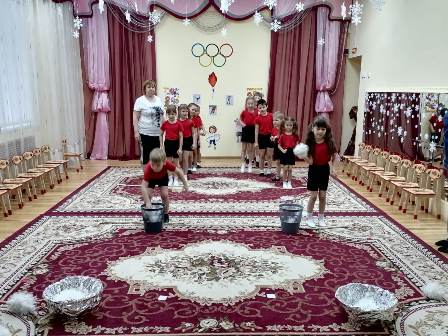 День Защитника отечества
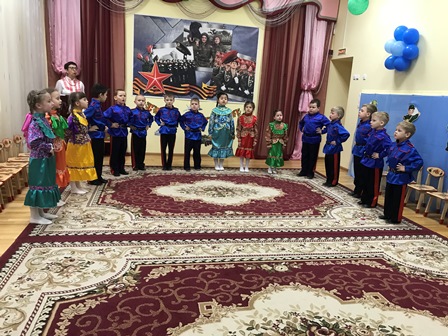 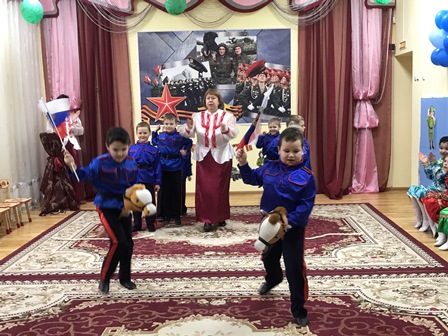 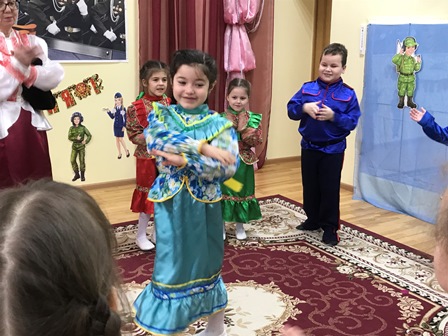 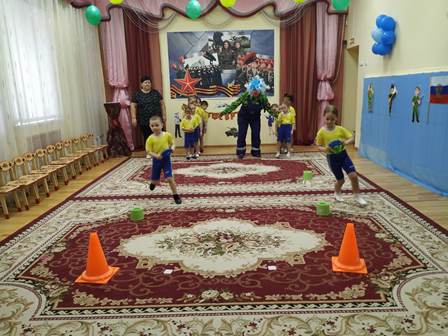 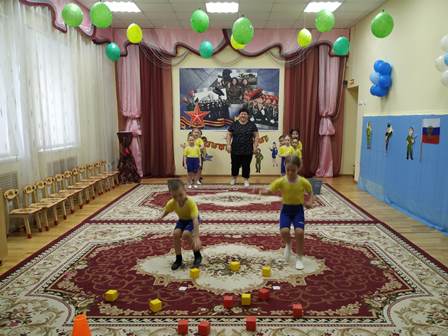 День Здоровья
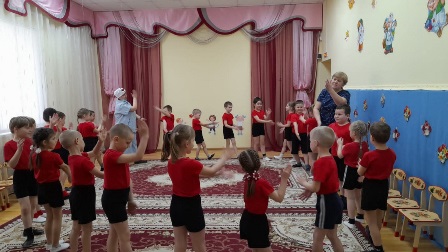 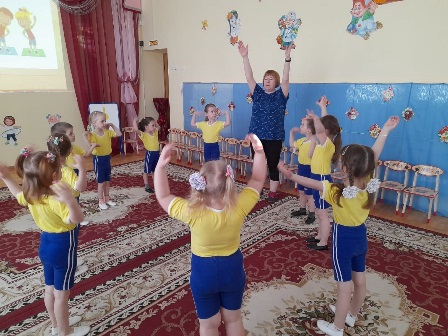 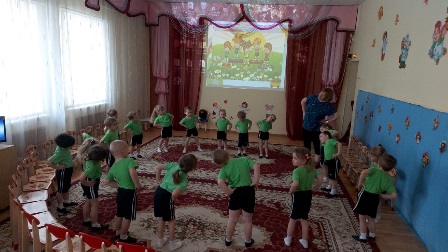 Пасху радостно встречаем
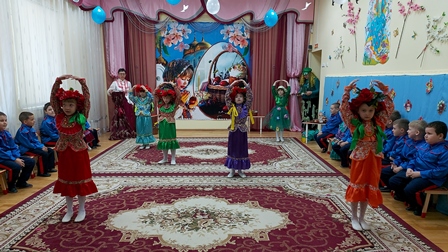 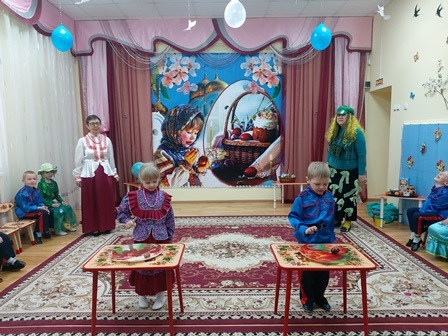 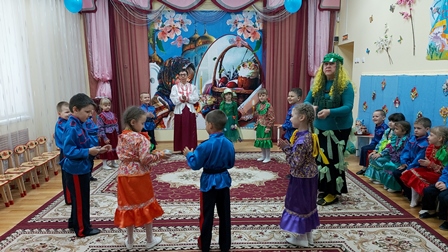 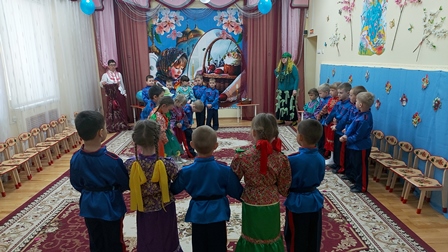 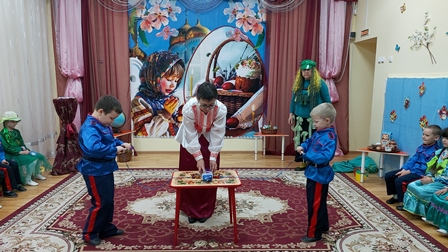 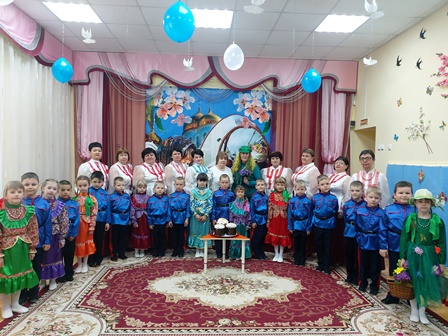 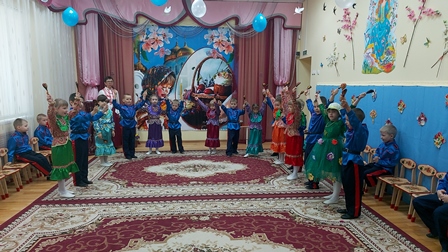 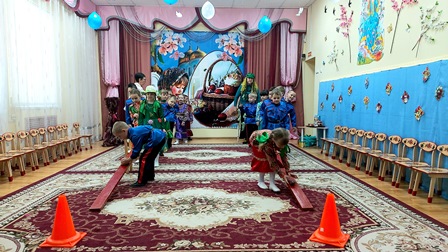 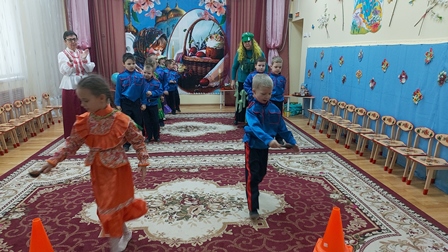 День России
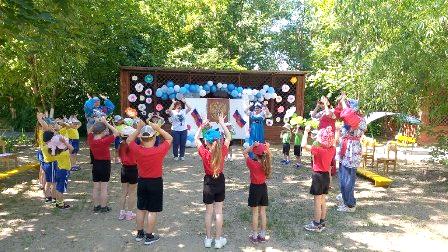 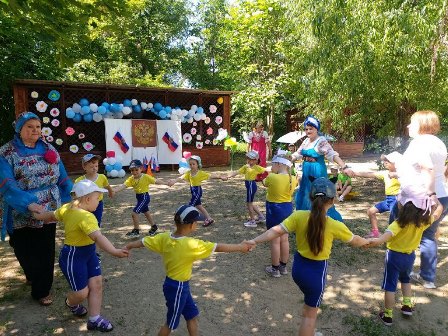 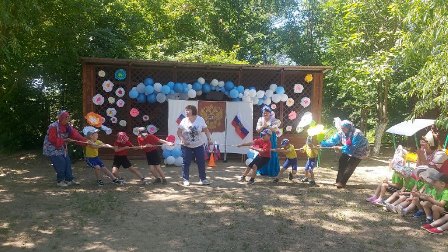 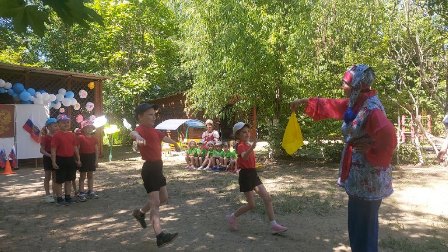 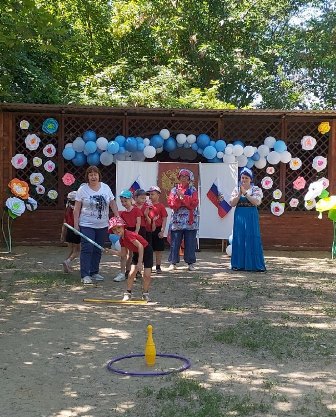 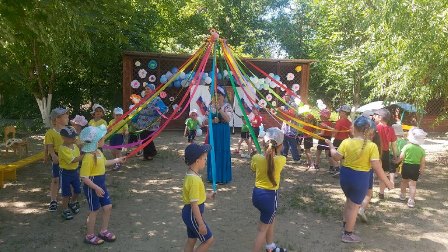 День защиты детей
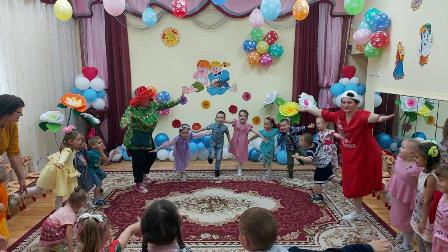 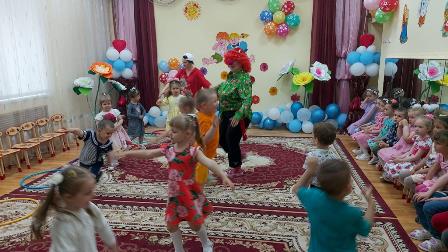 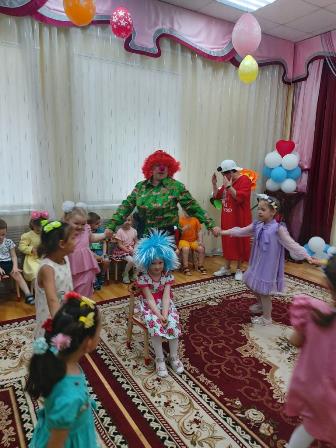 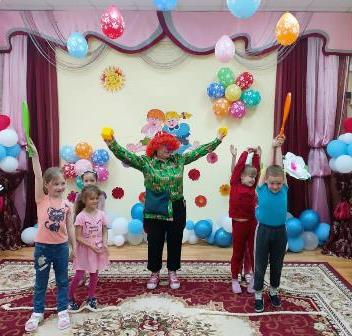 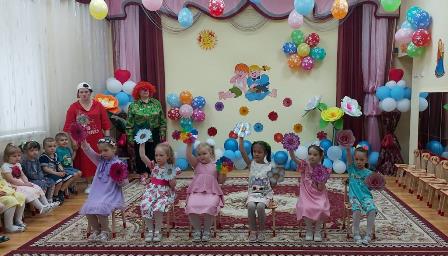 Спасибо за внимание!